«Красноярская  межрайонная клиническая больница №4»
ОСНОВНЫЕ ПОКАЗАТЕЛИ РАБОТЫ КГБУЗ «КМКБ №4» 
В 2018 ГОДУ
Шагеев Т.А.
заместитель главного врача по ОМР
«Красноярская  межрайонная клиническая больница №4»
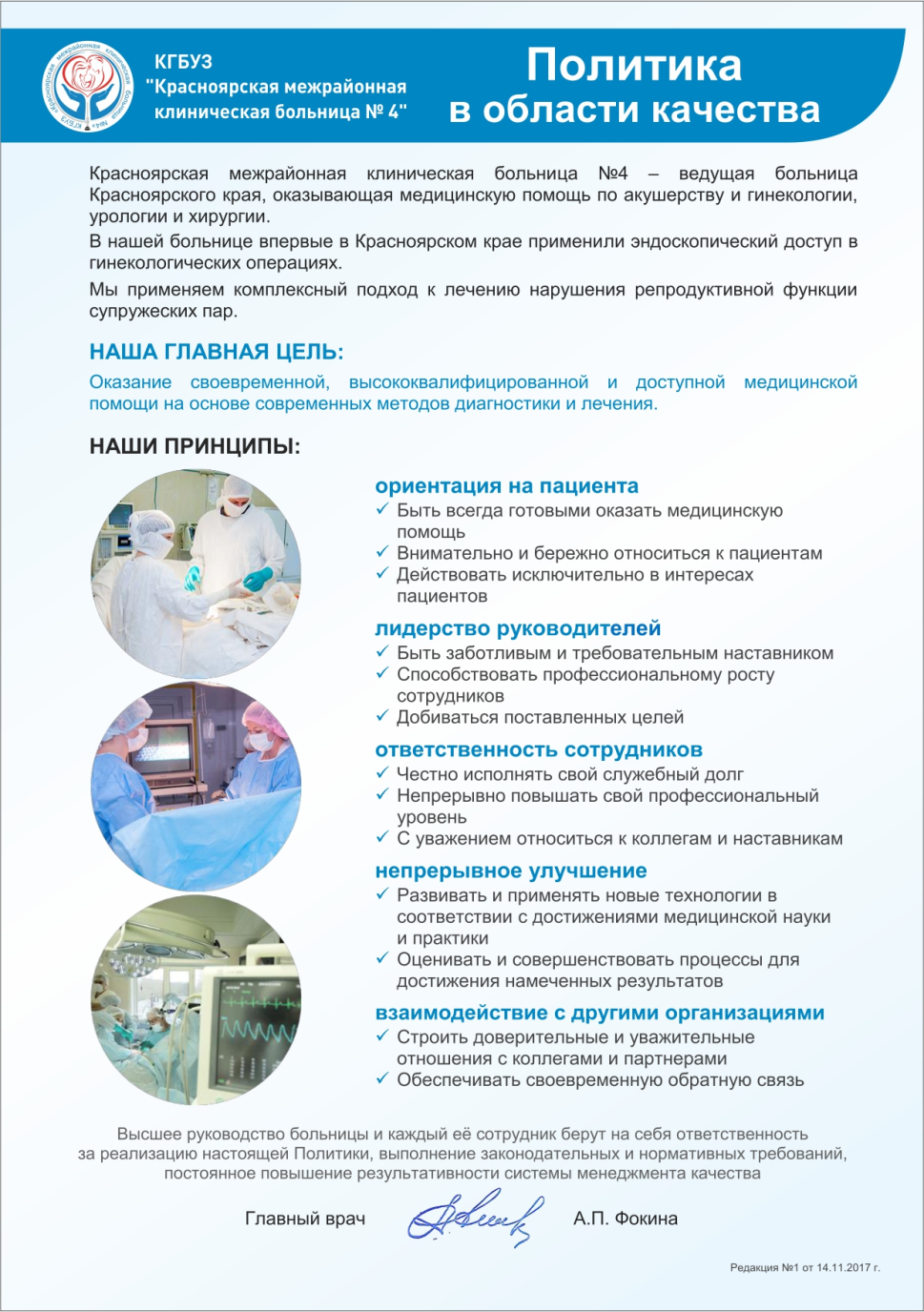 ГЛАВНАЯ ЦЕЛЬ:
     Оказание своевременной, высококвалифицированной 
и доступной медицинской 
помощи на основе современных 
методов диагностики и лечения
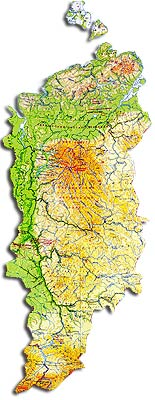 Основная задача:
Развитие и широкое
применение эндовидеохирургии при ургентной и плановой медицинской помощи, 
сохранение репродуктивного здоровья.
НОРМАТИВНАЯ БАЗА
Конституция РФ
Основными показателями МП является качество и доступность. В последние годы вопрос оценки качества медицинской помощи является предметом научных исследований и находится  в  центре внимания государственных органов управления здравоохранением, а также правоохранительных ведомств.
 Если нормативный акт не дает ответа на вопрос - при каких медицинских признаках достижение запланированного результата будет отвечать надлежащему качеству, то искать ответ необходимо в вышестоящих по иерархии нормативных документах
 – федеральном законе  № 323-ФЗ 
– закон РФ №2300-1 «О защите прав потребителей», который с 2012 года распространяется на систему ОМС.
Федеральные нормативные акты
Федеральный Закон №323-ФЗ «Об основах охраны здоровья граждан в РФ».
Федеральный закон №326-ФЗ «Об обязательном медицинском страховании в РФ».
Ведомственные нормативные акты
Приказ Минздрава РФ № 572н «Об утверждении Порядка оказания медицинской помощи по профилю «акушерство и гинекология
Приказ Минздрава РФ  № 919н «Об утверждении Порядка оказания медицинской помощи взрослому населению по профилю «анестезиология и реаниматология».
Приказ Минздрава РФ № 922н «Об утверждении Порядка оказания медицинской помощи взрослому населению по профилю «хирургия».  
Приказ Минздрава РФ  № 907н «Об утверждении Порядка оказания медицинской помощи взрослому населению по профилю «урология».
Конфликты, возникающие в сфере здравоохранения в процессе оказания медицинской помощи и контроля обусловлены: 
недостатками нормативно-правовой базы,
незнанием медицинских документов и нормативных актов.
Работа по правовому сопровождению профессиональных стандартов оказания медицинской помощи в отечественной медико-правовой практике  уже начата,  ее проведение будет способствовать повышению качества оказания медицинской помощи.
Региональные нормативные акты
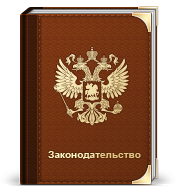 Приказ Минздрава Красноярского края № 387-орг «О порядке оказания акушерско-гинекологической медицинской помощи». 
Приказ Минздрава Красноярского края №  429-орг «О порядке оказания  мед помощи по профилю хирургия».
НОРМАТИВНАЯ БАЗАклинические протоколы
акушерство и гинекология
хирургия
урология
Пиелонефрит
Мочекаменная болезнь
Стриктура уретры
Простатит, орхит эпидидимит
Цистит
Почечная колика
Почечная недостаточность
Нефротический синдром
Травмы 
Свищи 
Эриктильная дисфункция
Непроизвольное мочеиспускание
Дисфункция мочевого пузыря
Гиперплазии предстательной железы
Фимоз, баланопостит, лейкоплакиия полового члена
Миома матки 
Медикаментозное прерыв бер-ти
Выкидыш в ранние сроки Эндометриоз
Преждевременные роды
Гестационный СД
Роды в затылочном предл
Кесарево сечение
Разрыв матки 
Кровесберегающие технолог акуш
Кровесберегающие технолог гин
Профилактика тромбоэмболий
ГВЗ и сепсис в акушерстве
Акушерские кровотечения
СПКЯ
Мед эвакуация беременных
Мед эвакуация преждевр родов
Анафилактический шок в акуш
Менопаузальн гормонотерапия
ВИЧ при беременности
Гипертензия преэклампсия
Внематочная беременность
Сепсис в акушерстве
Тазовое предлежание, узкий таз
Острый аппендицит
Острая опухолевая кишечная непр-ть
Остраая неопухолевая кишечная  непроходимость
Острый панкреатит
Хронический панкреатит
Острый холецистит
Кровотеч из вен пищевода
Язвенные кровотечения
Прободная язва
Травматическое повреждение органов брюшной полости
Клинический протокол медицинской организации — нормативный документ, определяющий требования к выполнению медицинской помощи больному при определённом заболевании
Цель разработки клинического протокола
— нормативное обеспечение системы управления качеством медицинской помощи.
Клинический протокол позволяет решить  задачи:
выбор оптимальных технологий диагностики, лечения и реабилитации;
защита прав пациента и врача при разрешении спорных и конфликтных вопросов;
проведение экспертизы и оценки качества медицинской помощи больным с определённым заболеванием,
Работа приемного отделения
Обращения в приемное отделение.
Госпитализации.
Удельный вес госпитализаций: 
 2015 г. – 52%
  2016 г. – 51%
  2017 г. – 50%
  2018 г. - 47%
Для сравнения в БСМП -  200 обращений в сутки
Работа стационара
Пролеченные пациенты  по профилям
Выполнение муниципального заказа по больным 96%
Выполнение предельного бюджета по финансам 100%
БЕСПОЛИСНЫЕ
Количество бесполисных 
пациентов за последние 3 года составляет 166-160. 
Выделяется 1.7 млн.
Израсходована сумма несколько больше
Работа дневного стационара
Пролеченные пациенты  в дневном стационаре по профилям
По профилям прооперировано: 
2016 год гин-141  уролог-4 
2017 год гин-234 (фотек), ур-59
2018 год гин-1042 уролог-82
Хирургическая работа стационара
Оперативная активность по профилям
Рост хирургической активности связан с уменьшением количества пациентов  консервативного профиля.
На основании литературных данных: 
для хирургических отделений показатель хирургической активности должен быть не менее 70%
для гинекологических отделений 55-60%
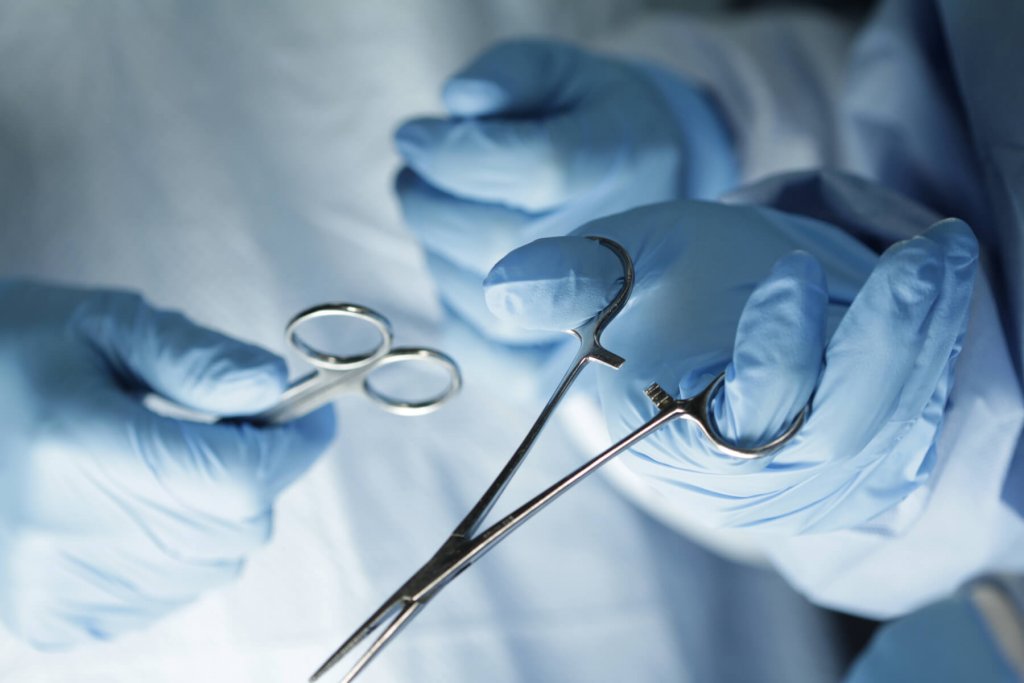 Хирургическая работа стационара
Эндовидеохирургия
в структуре профилей:
Гинекология – 80%
Урология – 54%
Хирургия – 40 %
гинекология: оперативная работа
доступы
Удельный вес эндоскопических операций составляет 80%
гистерэктомии
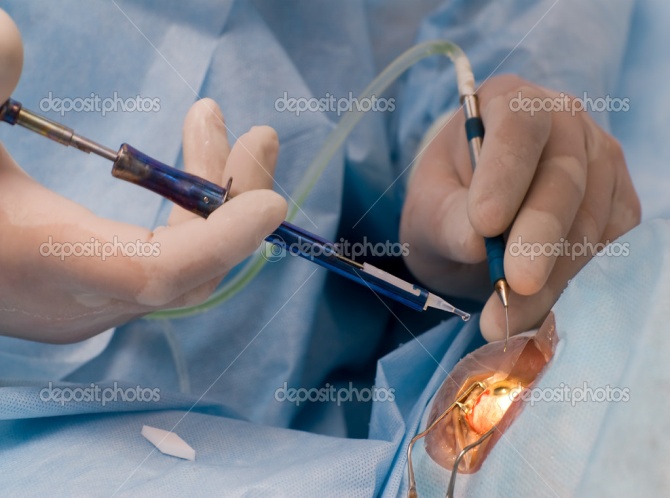 гистероскопии
хирургия: оперативная работа
доступы
АППЕНДИЦИТ
LS аппендэктомий с 46% до 20%, 
диагностические лапароскопии 91-94 в год
Виды операций
ЖКБ
ГРЫЖИ
урология: оперативная работа
Эндоскопическая урология
Рост 30%
Нефрэктомии
сохраненные беременности
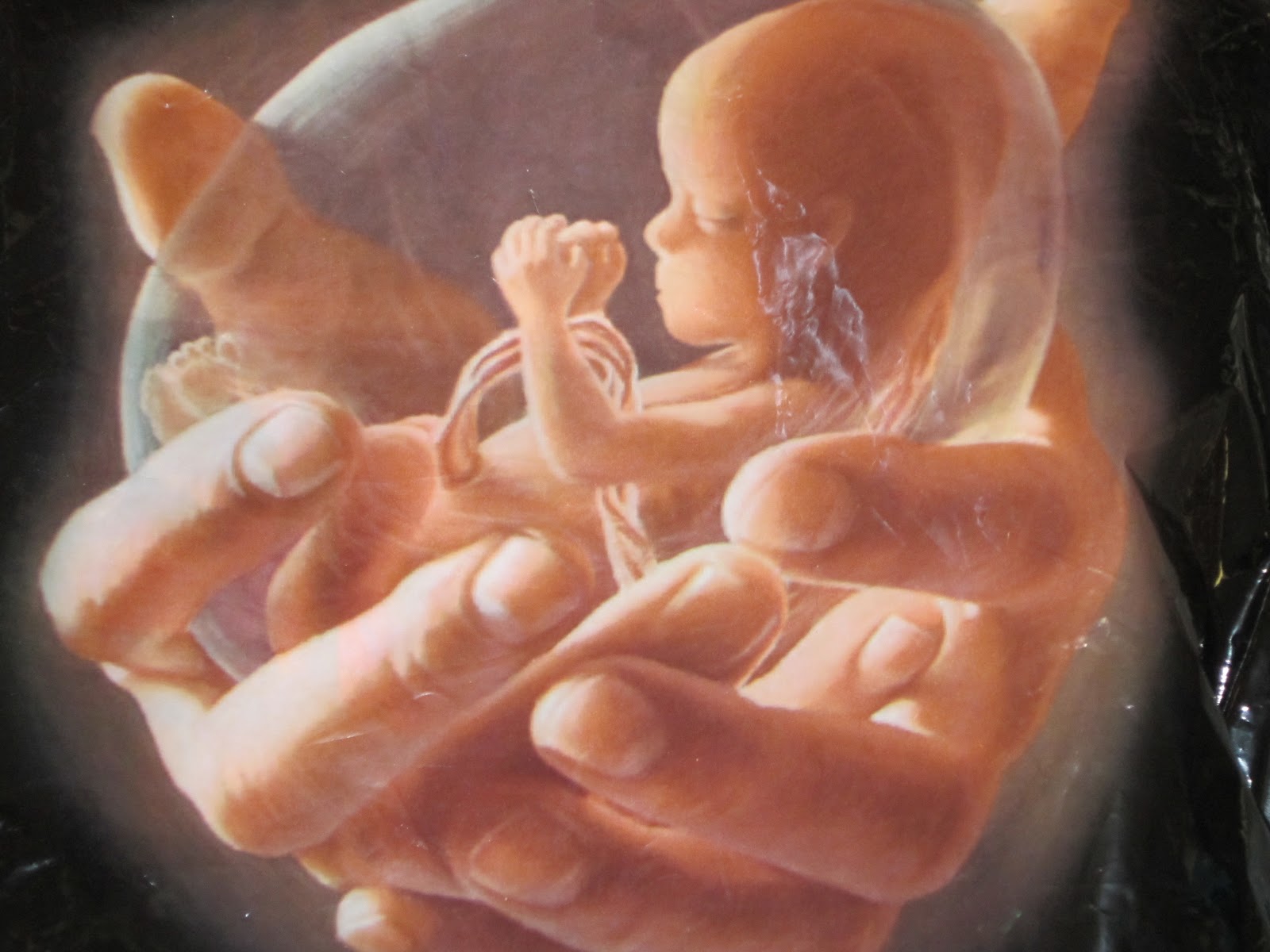 аборты
медицинские легальные до 12 нед. Хирургические и медикаментозные)
По данным Росстата 57% всех беременностей заканчивается абортом. 
На фармакологический аборт приходится 58% от всех абортов — тогда как в странах Европы этот показатель достигает 80 %.
В Красноярском крае 66%
В 2018г. в больнице прекратились аборты выполненные методом кюретажа  (легальн до 12 нед).
Согласно выполняемой кодировке прерывания беременности: вакуум, либо медикаментозный аборт.

осложнения медик. аб. по д/ст
поступлений в стационар:
2016 – 38  (6%)
2017 – 69  (7%)
2018 – 66  (7%)
по клиническому протоколу 2%-5%
беременность с абортивным исходом
Несостоявшийся  55%
Самопроизвольн  19%
Внематочная  17 %
Неуточненный 9 %
медикаментозное завершение абортивной беременности
Шеечная беременность 
Метод органосохраняющего лечения ШБ с 2012г.
бесплодие
Статистика МЗ КК

Всего в 2018 г. Краевой комиссией по отбору на ЭКО рассмотрено 2353 пакета документов.
Эмбриоперенос произведен  у 1344.  Наступила беременность у 427 человек  (32%).

В 2017 г. комиссией по отбору на ЭКО рассмотрено 2061 Одобрено и направлено 1564 пациентки. Наступила беременность у 447 – 34%, 
в 2016г - 273 - 25%
Статистика
Основные показатели работы койки
Средняя длительность лечения утвержденная программой государственных гарантий
составляет: 
гинекология – 5,9 
урология – 9,0 
хирургия – 7,7
Годовая работа/функция койки
Федеральный норматив 320
КСГ
Средняя стоимость 
1-го больного

Фактическая средняя стоимость одного случая КСГ тыс. руб.
Увеличение за счет изменения структуры в сторону оперативных КСГ, правильной кодировки и учета операций.
КСГ гинекология
КСГ хирургия
КСГ урология
КСГ онкология
КСГ дневной стационар
неоплата (штрафы) по СМО
Медико-экономическая экспертиза утв. тарифным соглашением (код дефекта)

ВСЕГО 62 случая

3.2.1.   43 случая (69%) невыполнение, несвоевременное или ненадлежащее выполнение необходимых диагностических и (или) лечебных мероприятий, оперативных вмешательств в соответствии с порядком оказания мед помощи.
3.4.  1 случай преждевременное прекращение проведения лечебных мероприятий при отсутствии клинического эффекта 
3.5.  4 случая  6%  повторное обоснованное обращение за мед помощью по поводу того же заболевания в течение 30 дней 
3.7.  6 случаев 9%  госпитализация застрахованного лица без медицинских показаний (необоснованная госпитализация)
3.12.  1 случай необоснованное назначение лекарственной терапии; одновременное назначение лекарственных средств – синонимов, аналогов или антагонистов 
4.2.  2 случая дефекты оформления первичной медицинской документации, препятствующие проведению экспертизы качества мед помощи
Хирургия   -   322,7 т.р.
 Гинекология - 160,3 т.р.
 Урология  -     47,3 т.р.
 Дневной стац - 35,5 т.р.
 Поликлиника - 1,1 т.р.
(200т возврат за не оказанную м.п.)
жалобы
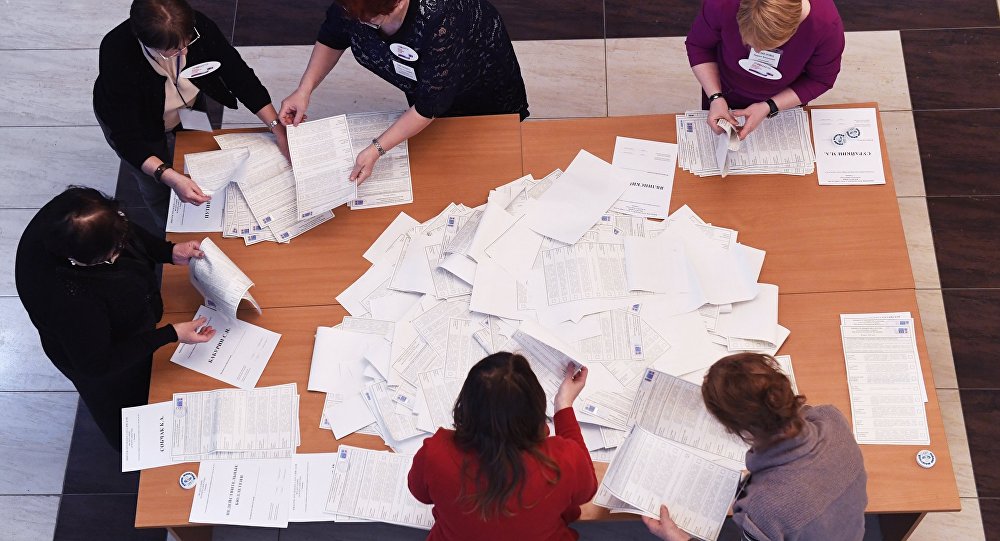 кадры
Мед. сестры: возраст категория
Врачи: возраст категория
ЗАКЛЮЧЕНИЕ
Результаты, которые мы получаем, находятся в прямой зависимости от усилий, которые мы прикладываем.
улучшение результатов за счет:
постоянное изучение нормативных документов
применение клинических протоколов
недопущение жалоб и осложнений
выполнение муниципального заказа, ПБ, нормативов работы койки
развитие, освоение оперативной техники, внедрение новых 
методик и технологий
Направление работы
ПОВЫШЕНИЕ ЭФФЕКТИВНОСТИ
Подготовка к аккредитации, стандартизация, проведение внутреннего аудита
Работа в рамках тарифного соглашения:
-выполнение плановой нагрузки
-выполнение показателей работы койки
-исполнение предельного бюджета
Оптимизация работы
- уменьшение количества законченных случаев лечения с низкой стоимостью и увеличения более дорогих случаев КСГ.
- контроль за правильностью кодировки услуг, соответствия с КСГ и стоимостью при закрытии эпизодов.
- увеличение показателя работы койки до 320 в год.
- повышение квалификации молодых специалистов
Направление работы
ПОВЫШЕНИЕ ЭФФЕКТИВНОСТИ
Развитие внутренней системы контроля качества
- работа с приказом 203н  индикаторы качества,
- соблюдение стандартов и критериев (нормативных документов),
- разработка внутренних стандартов и алгоритмов,
- уменьшение числа осложнений,
- надлежащее оформление медицинских документов,
- соблюдение медицинской этики и деонтологии.
Поддержание высокого уровня хирургической активности и удельного веса эндохирургических вмешательств в стационаре
Развитие стационарзамещающих технологий
Развитие внешних услуг
Развитие платных услуг
Обновление материально-технической базы
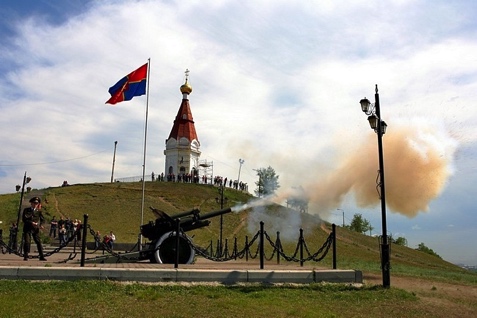 спасибо за внимание